Dades obtingudes de l’Arxiu Històric 
De Catalunya
Dolors Carlos Galés
Casa Provincial de  la Maternitat de Barcelona , edificada entre 1889-1919
Dades familiars
Consta que vivía a Barcelona
Passeig Prat de la Riba, 14
Natural de Mataró  , neix l’any 1888. 
Casada  amb  Amadeo  Barrios  Rosa .
El seu marit signa la autorització per accedir als estudis  i  exercir de matrona,  consentiment  fet davant de  notarial i amb  presencia de testimonis.
Informació  obtinguda de l’ Arxiu Nacional de Catalunya  (ANC)
Neix l’any de l’Exposició Universal de Barcelona, 1888
Llicencia marital
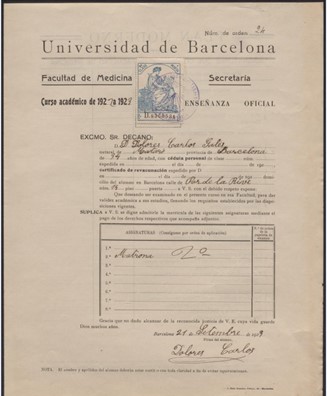 1921- 1923
Certificat 1er. – 2on. Curs Matrona
Tres imágenes